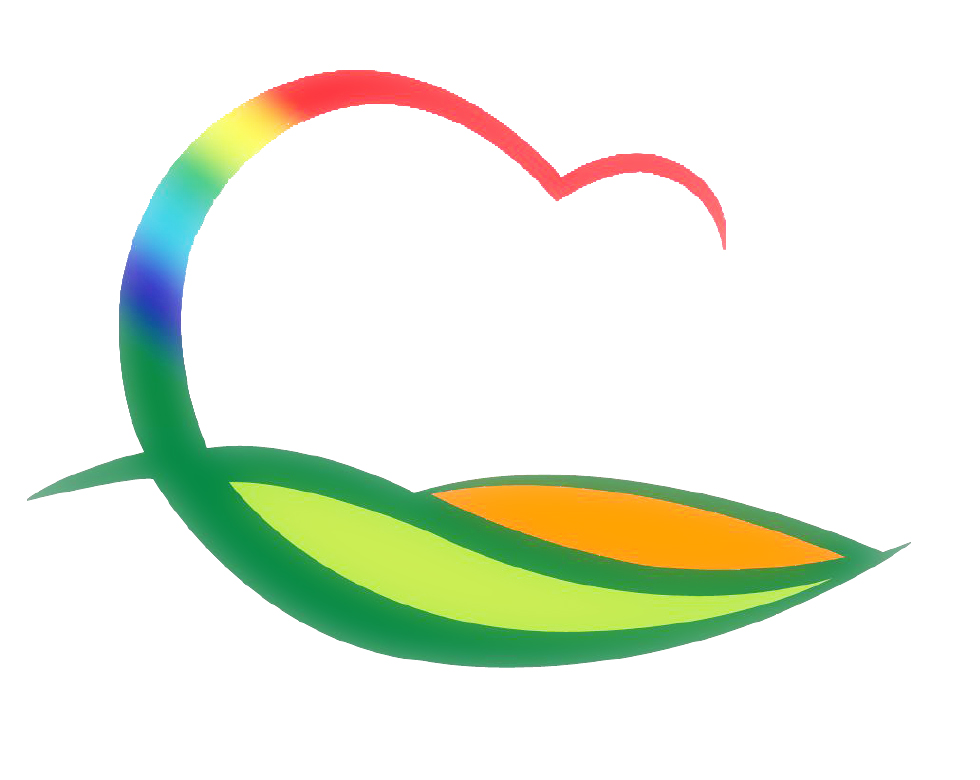 행   정   과
[Speaker Notes: 먼저, 지금의 옥천입니다.]
4-1. 2021년 동계 학생근로활동 실시(1기)
1. 4. (월) ~ 1. 29. (금) / 35명 / 사무보조 및 현장업무 등
4-2. 군청사 임시 통합민원실 시범운영
운영장소 : 대회의실   
시범운영기간 : 1. 4. (월) ~ 1. 8. (금) ※ 운영기간 : ｀21. 1. ~ 3월
주요 인·허가 및 사업관련 13개 부서  [ 민원과 민원업무는 현행대로 운영 ]
4-3. 읍면 이장 건강검진 지원사업 추진
연중 / 2021년 홀수 년 출생 이장 120명  / 1인당 300천원
4-4. 2020년 회계 민간사회단체 운영 보조금 정산
1. 4.  ~ 1. 15. (2주간) / 5개 단체
인건비, 운영비 등 정산 및 집행잔액 반납
영동군자원봉사센터, 새마을회, 자유총연맹,
     민주평통자문회의, 바르게살기협의회